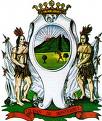 DICIEMBRE 2016
2015-2018
Indicadores
de Informática
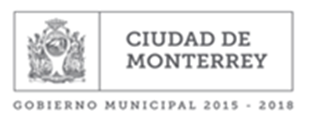 SECRETARÍA DE ADMINISTRACIÓN
Disponibilidad de la Red WAN de Palacio Municipal
Promedio
Histórico
Estadístico
Fuente: Dirección  Informática
Elaborado por: Coordinador de Redes y Telecomunicaciones
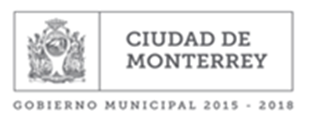 SECRETARÍA DE ADMINISTRACIÓN
Disponibilidad de la Red LAN de Palacio Municipal
Promedio
Histórico
Estadístico
Fuente: Dirección  Informática
Elaborado por: Coordinador de Redes y Telecomunicaciones
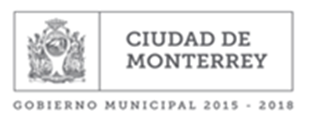 SECRETARÍA DE ADMINISTRACIÓN
Porcentaje de disponibilidad Servidores en Centro de Datos
Promedio
Histórico
Estadístico
* Realizados en porcentajes
Fuente: Dirección  Informática
Elaborado por: Coordinación de Seguridad Informática
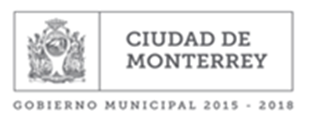 SECRETARÍA DE ADMINISTRACIÓN
Porcentaje de disponibilidad Servicios en Centro de Datos
Promedio
Histórico
Estadístico
Fuente: Dirección  Informática
Elaborado por: Coordinación de Seguridad Informática
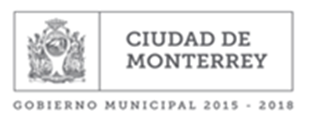 SECRETARÍA DE ADMINISTRACIÓN
Número de Solicitudes Recibidas
Promedio
Histórico
Estadístico
Fuente: Dirección  Informática
Elaborado por: Coordinador de Soporte Técnico y Coordinador de Redes y Telecomunicaciones
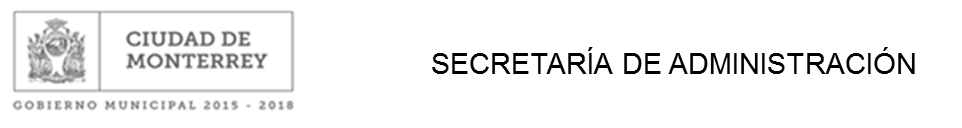 Cumplimiento en tiempos de atención
Promedio
Histórico
Estadístico
Fuente: Dirección  Informática
Elaborado por: Coordinador de Soporte Técnico y Coordinador de Redes y Telecomunicaciones
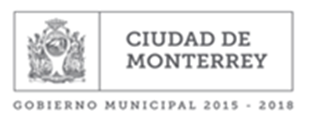 SECRETARÍA DE ADMINISTRACIÓN
Cumplimiento en tiempos de solución
Promedio
Histórico
Estadístico
Fuente: Dirección  Informática
Elaborado por: Coordinador de Soporte Técnico y Coordinador de Redes y Telecomunicaciones